СТАНДАРТЫ В ОБРАЗОВАНИИ
Гутник Ирина Сергеевна, 
директор МБОУ ДПО «ИМЦ»
23.03.2016
СТАНДАРТ
1) В переводе с английского языка это слово переводится как норма
 2) В широком смысле слова – это образец, эталон, модель, принимаемые за исходные для сопоставления с ними других подобных объектов.
 3) Его разрабатывают как на материальные предметы, так и на нормы, правила, требования различного характера.
Стандартизация
Вид человеческой деятельности, направленный на то, чтобы упорядочить оптимальным образом деятельность людей в различных областях.
ФГОС
Совокупность обязательных требований          к образованию определенного уровня              и (или) к профессии, специальности                  и направлению подготовки, утвержденных федеральным органом исполнительной власти.
(№ 273-ФЗ, статья 2, п. 6;
№ 273-ФЗ, статья 11 с изменениями)
ФГОС ДО
Приказ Минобрнауки России 
от 17.10.2013 № 1155
ФГОС НОО
Приказ Минобрнауки России
от 06.10.2009 № 373
(в редакции от 18.05.2015)
ФГОС ООО
Приказ Минобрнауки России
от 17.12.2010 № 1897
(в редакции от 29.12.2014)
ФГОС СОО
Приказ Минобрнауки России
от 17.05.2012 № 413
(в редакции от 29.12.2014)
ФГОС НОО обучающихся с ОВЗ
Приказ Минобрнауки России
от 19.12.2014 № 1598 
(к правоотношениям возникшим с 01.09.2016)
ФГОС образования  обучающихся с умственной отсталостью
Приказ Минобрнауки России
от 19.12.2014 № 1599 
(к правоотношениям возникшим с 01.09.2016)
Образовательный стандарт
Совокупность обязательных требований к высшему образованию по специальностям             и направлениям подготовки, утвержденных образовательными организациями высшего образования.
                                  (№ 273-ФЗ, статья 2, п. 7)
Профессиональный стандарт
Характеристика квалификации, необходимой работнику для осуществления определенного вида профессиональной деятельности.
Профессиональный стандарт применяется работодателями  при:
  формировании кадровой политики 
  управлении персоналом
  организации обучения и аттестации
  заключении трудовых договоров
  разработке должностных инструкций
  установлении систем оплаты труда
Федеральный закон 
от 02.05.2015 № 122-ФЗ
«О внесении изменений в Трудовой кодекс Российской Федерации и статьи 11 и 73 Федерального закона "Об образовании    в Российской Федерации"» 
(c 01.07.2016)
Профессиональный стандарт педагога (учитель, воспитатель)
Приказ Министерства труда                          и социальной защиты РФ 
от 18.10.2013 № 544н ( с 01.01.2015)
???
Приказ Министерства труда                          и социальной защиты РФ 
от 25.12.2014 № 1115н (с 01.01.2017)
Профессиональный стандарт 
«Педагог-психолог 
(психолог в сфере образования)»

Приказ Министерства труда                          и социальной защиты РФ 
от 24.07.2015 № 514н 
( с 01.01.2017)
Профессиональный стандарт 
«Педагог дополнительного образования детей и взрослых»

Приказ Министерства труда                          и социальной защиты РФ 
от 08.09.2015 № 613н 
( с 01.01.2017)
Профессиональный стандарт 
«Руководитель 
образовательной организации»

Проект приказа Министерства труда                          и социальной защиты РФ 
от 08.09.2015 № 613н 
( с 2018 года)
График разработки и применения профессиональных стандартов

Приказ 
Министерства образования и науки РФ 
от 27.05.2015 № 536
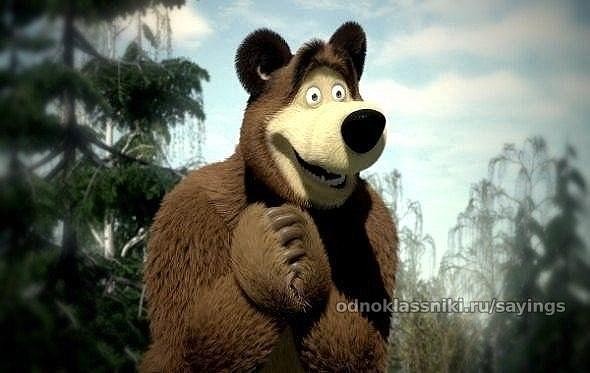 Какая прелесть, 
эти ваши профессиональные стандарты!
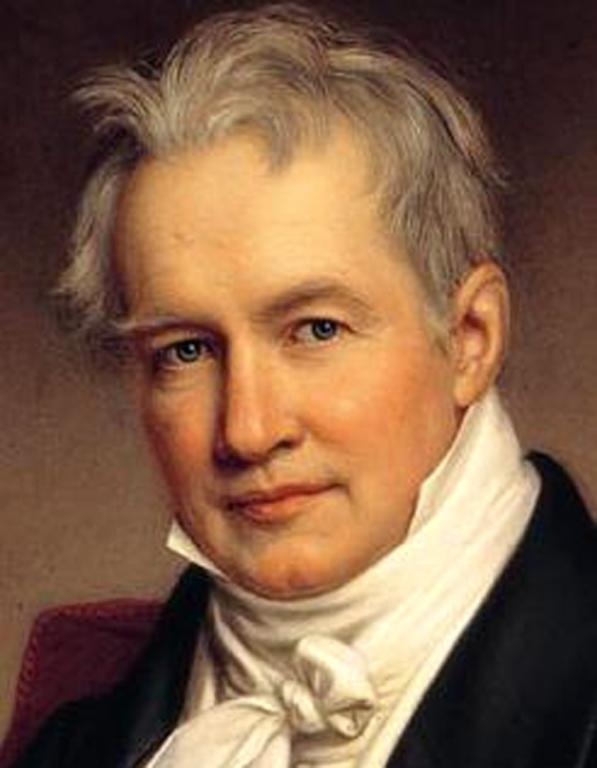 Фридрих Вильгельм Генрих Алекса́ндр фон Гу́мбольдт 
(1769-1859)
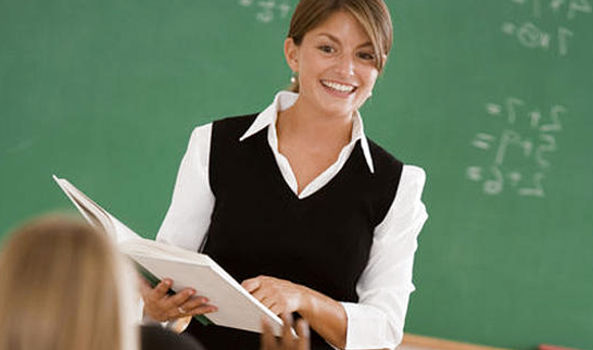 Какая прелесть, 
эти НАШИ профессиональные стандарты!
Гутник Ирина Сергеевна, 
директор МБОУ ДПО «ИМЦ»
телефон: 4-43-99
e-mail: polimc41@mail.ru